Ms. Garsh’s Student House Points
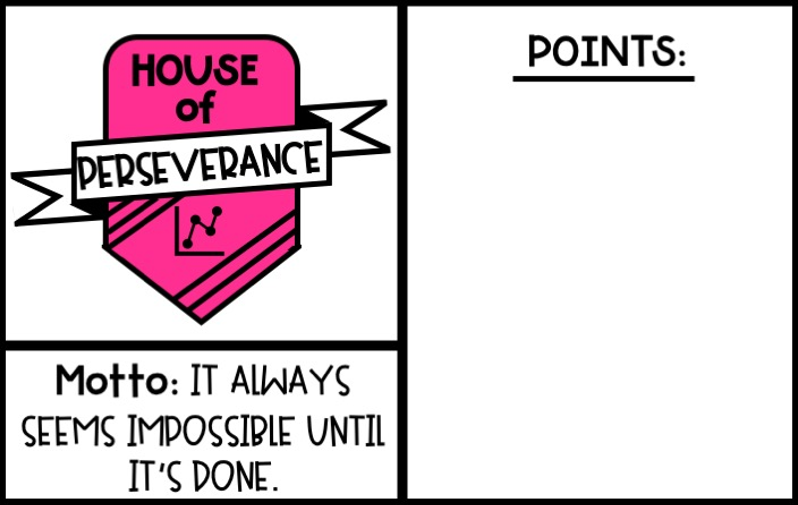 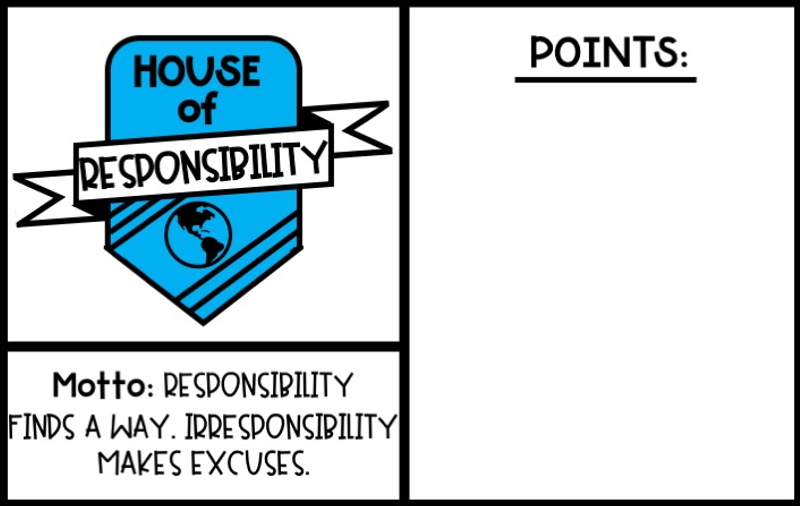 Rosters
This Week:



Total:
This Week:



Total:
Points
Prizes
Rules
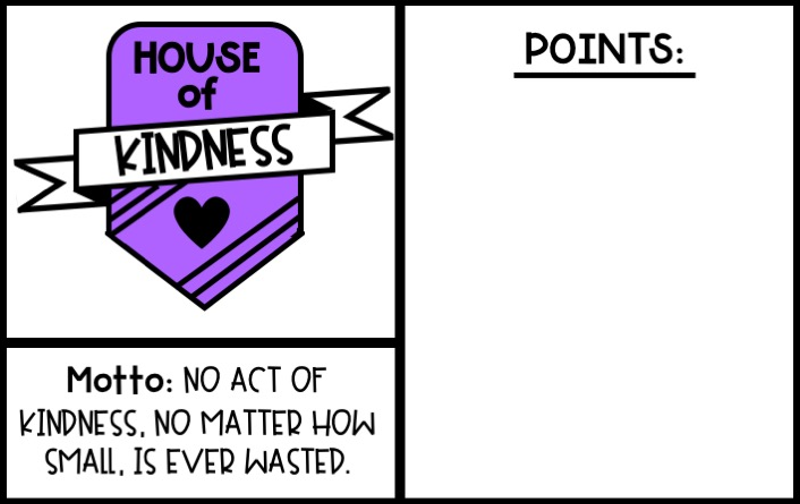 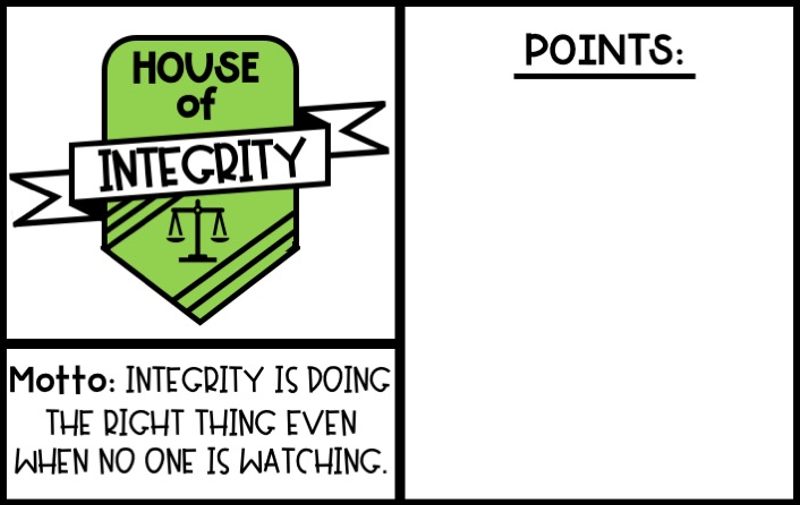 This Week:



Total:
This Week:



Total:
Home
House Rosters
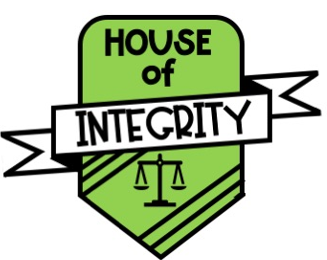 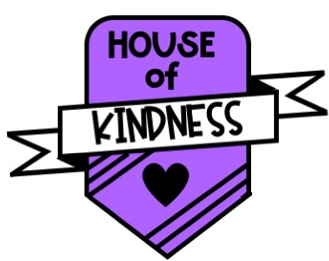 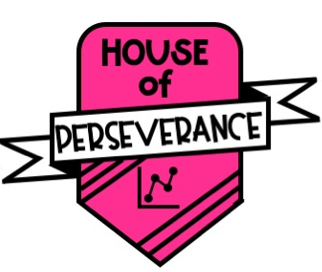 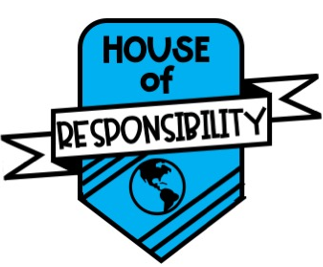 Back
Home
House Points
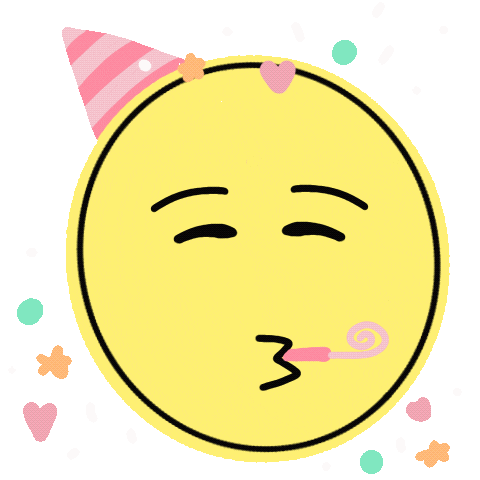 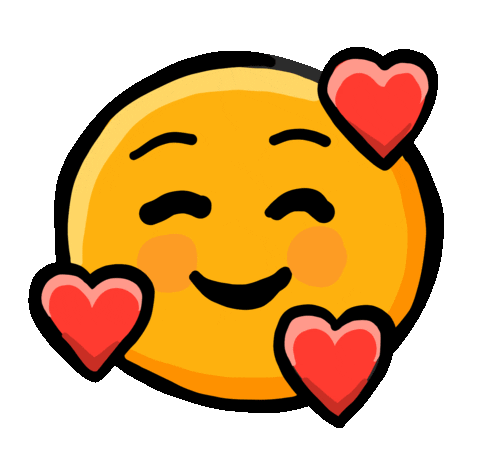 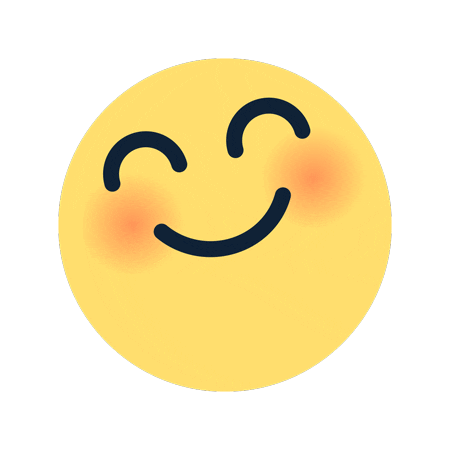 Back
Home
Prizes
Back
Home
House Rules and Procedures
Back
Home